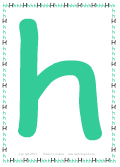 Luyện từ và câu 4
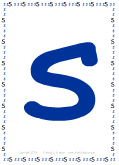 a
q
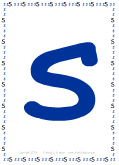 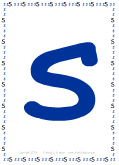 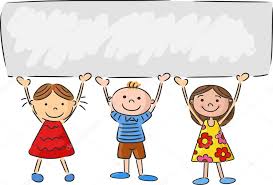 Khởi động
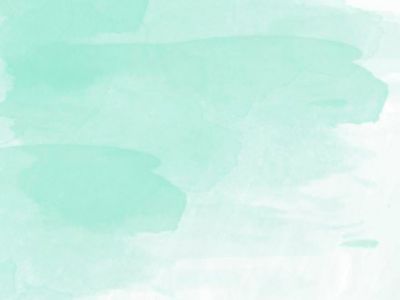 Mỗi một ô chữ hàng ngang ứng với một câu đố. 
Con hãy giải các ô chữ để tìm được từ khóa hàng dọc.
TRÒ CHƠI Ô CHỮ
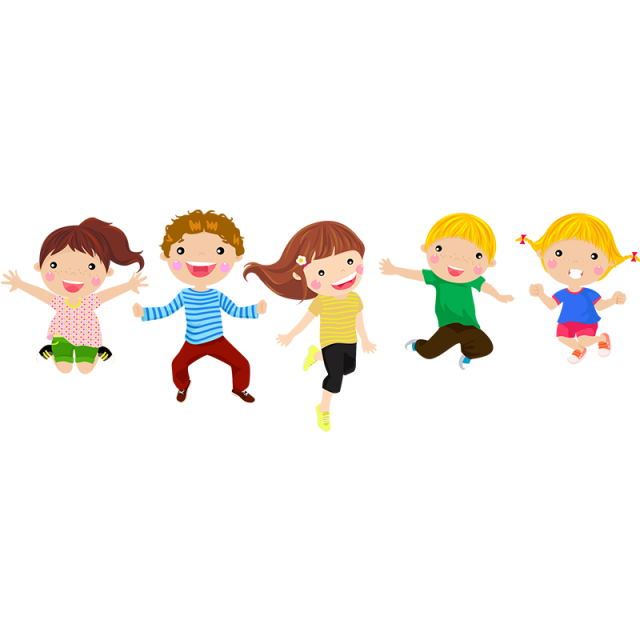 Ế
1
1
D
2
N
A
2
3
B
A
N
3
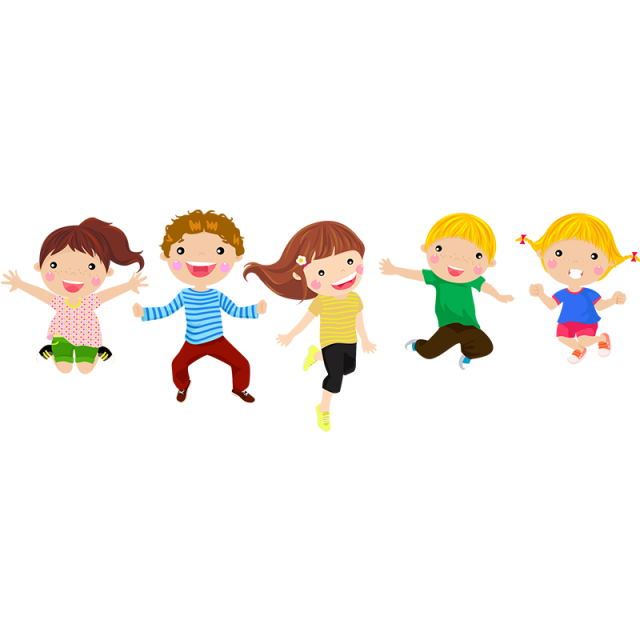 4
G
H
Ế
4
5
T
Ủ
5
6
6
G
Ừ
N
G
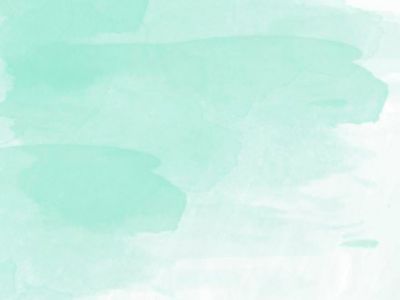 Một mình ẩn dưới đất sâu
Hát ca suốt cả đêm thâu không ngừng
Gặp bạn chưa kịp vui mừng
Đã giương càng cánh để mà chọi nhau.
Là con gì?
QUAY VỀ
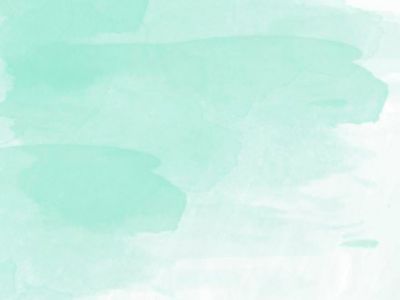 Quả gì nhiều mắt
Khi chín nứt ra
Ruột trắng nõn nà
Hạt đen nhanh nhánh.
     Là quả gì?
QUAY VỀ
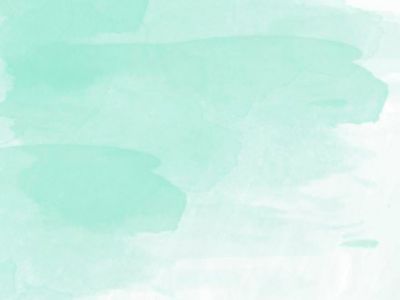 Hoa gì trắng xóa núi đồi
		     Bản làng thêm đẹp khi trời vào xuân.		
                              Là hoa gì?
QUAY VỀ
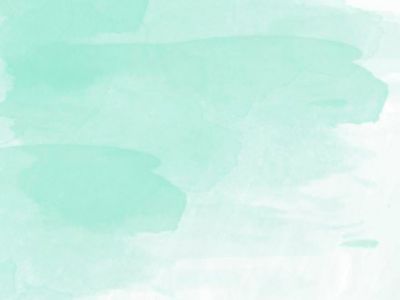 Có chân mà chẳng biết đi
	                Có mặt phẳng lì cho bé ngồi lên.			
                              Là cái gì?
QUAY VỀ
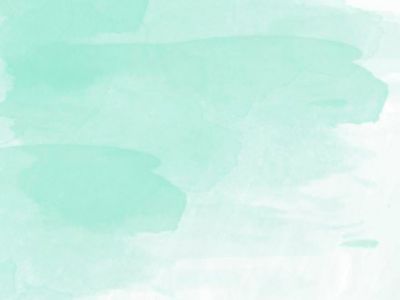 Cái gì sừng sững
Đứng ở góc nhà
Bé mở cửa ra
Lấy quần áo đẹp	.		
                      Là cái gì?
QUAY VỀ
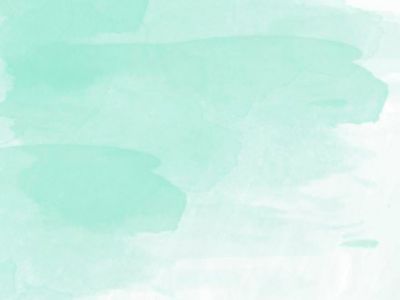 Một bà áo bạc da vàng
		Tính tình nóng nảy già càng cay hơn. 			
                              Là củ gì?
QUAY VỀ
Danh từ
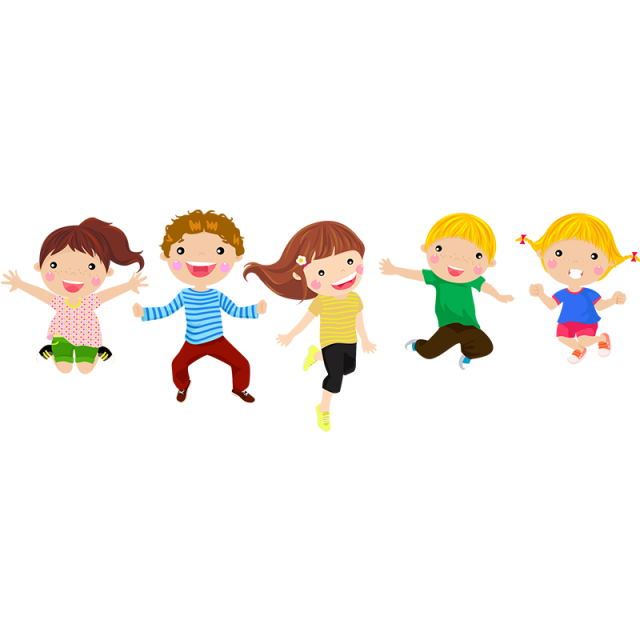 Biết đặt câu với danh từ.
Yêu cầu cần đạt
2
HS hiểu danh từ là những từ chỉ sự vật (người, vật, hiện tượng).
1
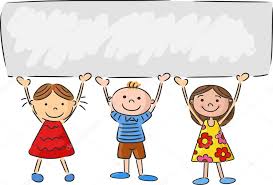 Hình thành kiến thức mới
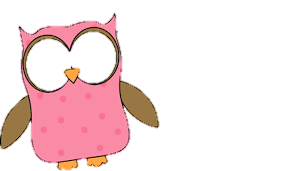 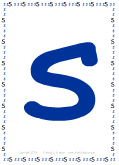 Hoạt động 1. 
Nhận xét
I. Nhận xét: 
1. Tìm các từ chỉ sự vật trong đoạn thơ sau:
    Mang theo truyện cổ tôi đi
Nghe trong cuộc sống thầm thì tiếng xưa
Vàng cơn nắng, trắng cơn mưa
Con sông chảy có rặng dừa nghiêng soi
Đời cha ông với đời tôi
Như con sông với chân trời đã xa
Chỉ còn truyện cổ thiết tha
Cho tôi nhận mặt ông cha của mình.
                                                    LÂM THỊ MỸ DẠ
2. Xếp các từ em mới tìm được vào nhóm thích hợp:
Danh từ là những từ chỉ sự vật (người, vật, hiện tượng).
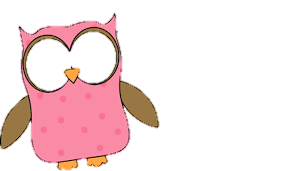 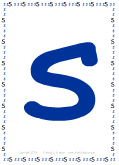 Hoạt động 2. 
Ghi nhớ
II. Ghi nhớ
Danh từ là những từ chỉ sự vật (người, vật, hiện tượng).
Con hãy lấy ví dụ về mỗi loại danh từ!
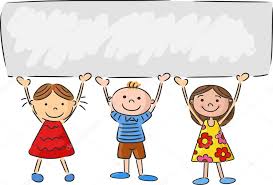 Luyện tập - thực hành
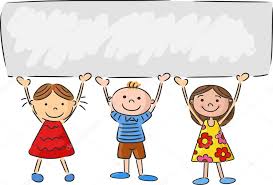 Vận dụng
Về nhà con cần:
Tìm thêm các danh từ.
Đặt câu với danh từ con tìm được.
Chuẩn bị bài sau: Danh từ chung và danh từ riêng.
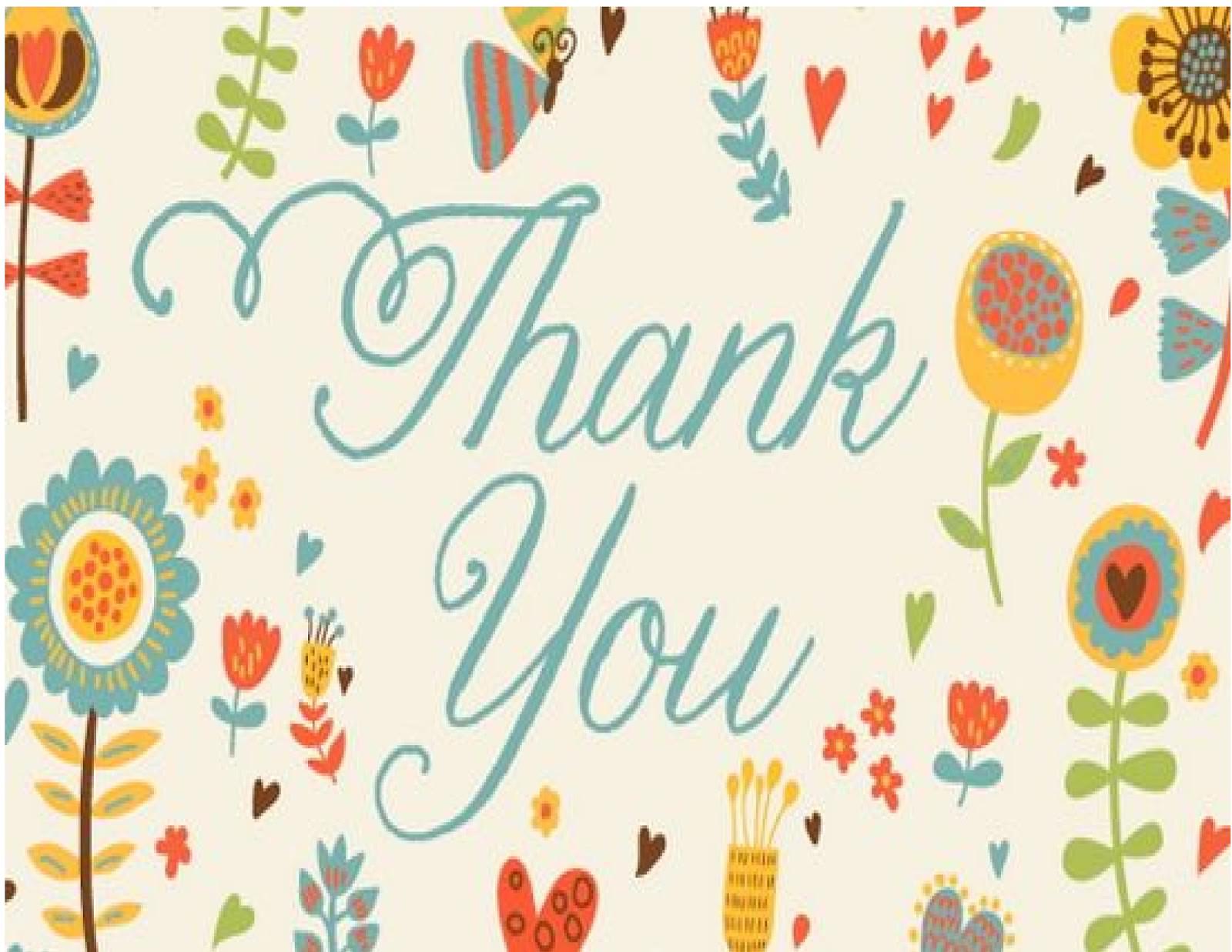